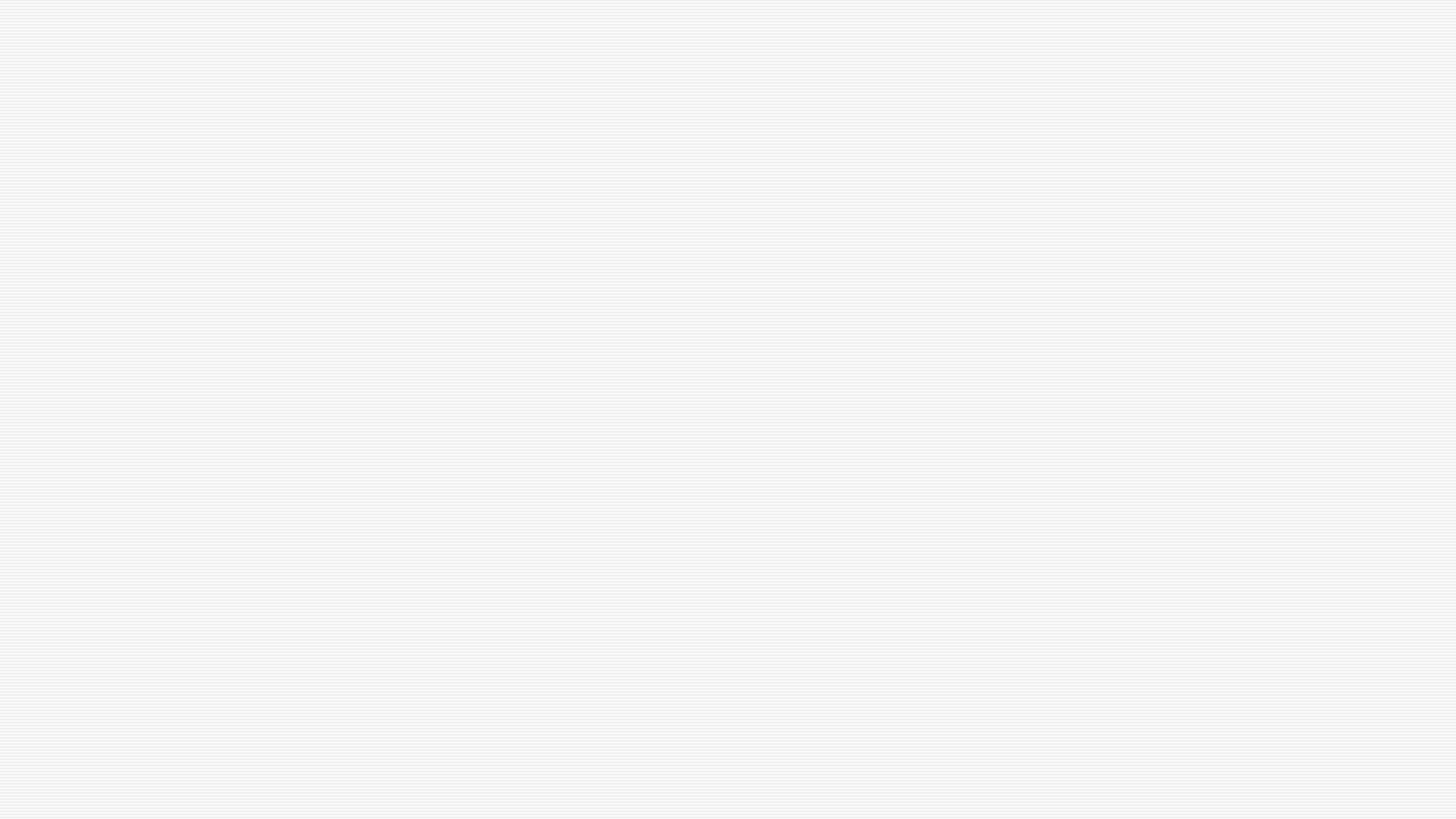 Management of Production - Exercise II
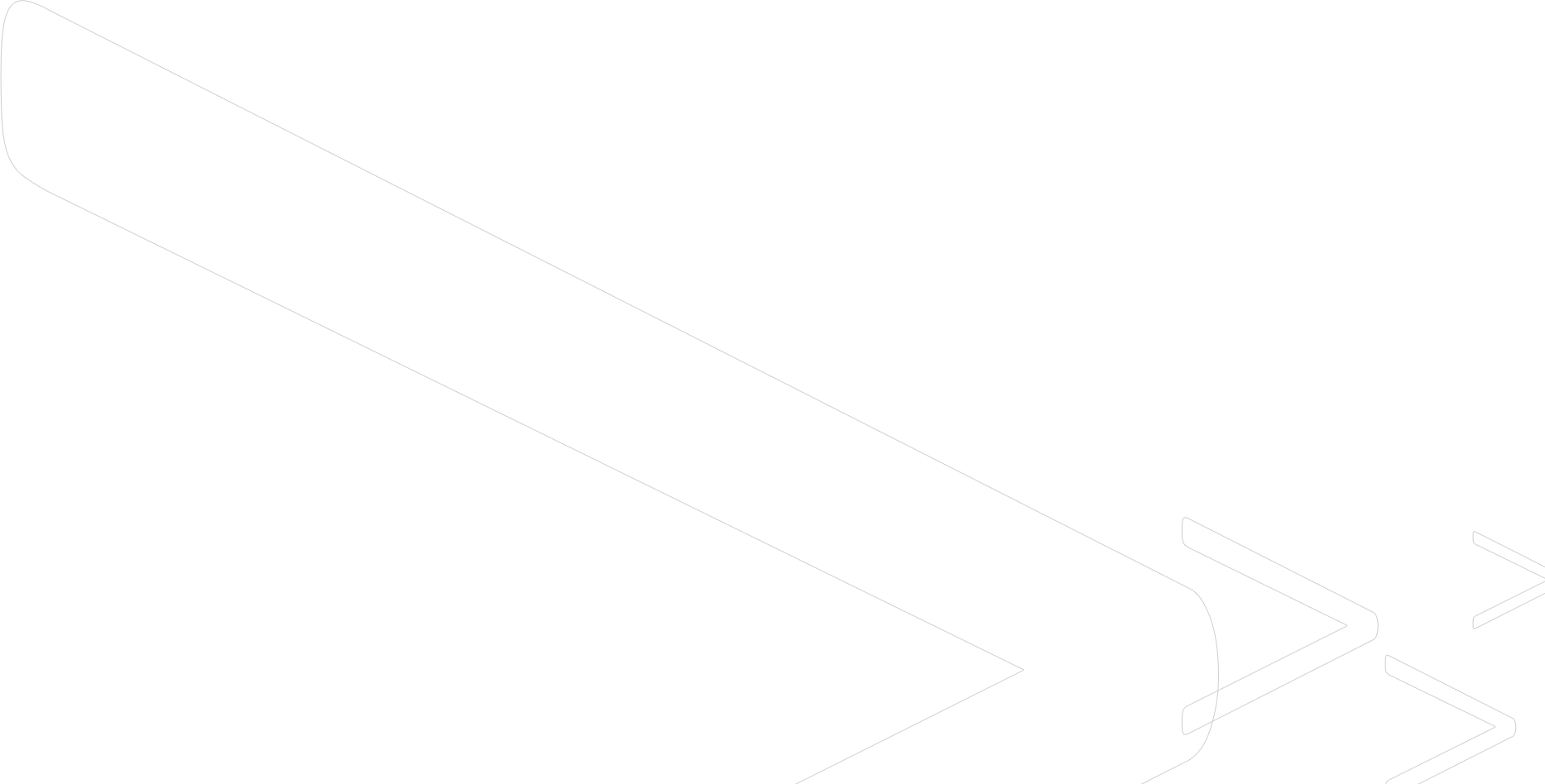 Structure of Production
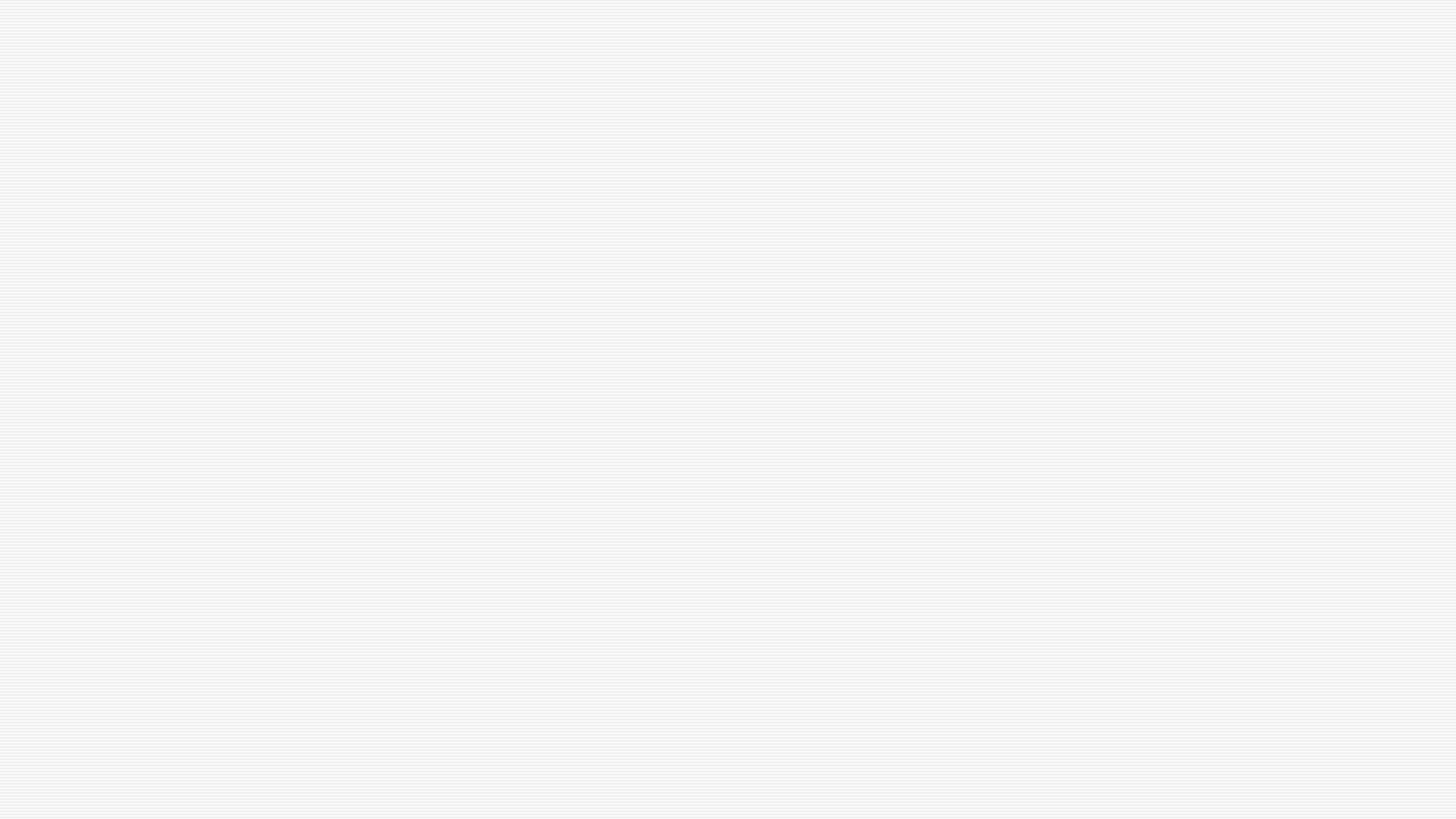 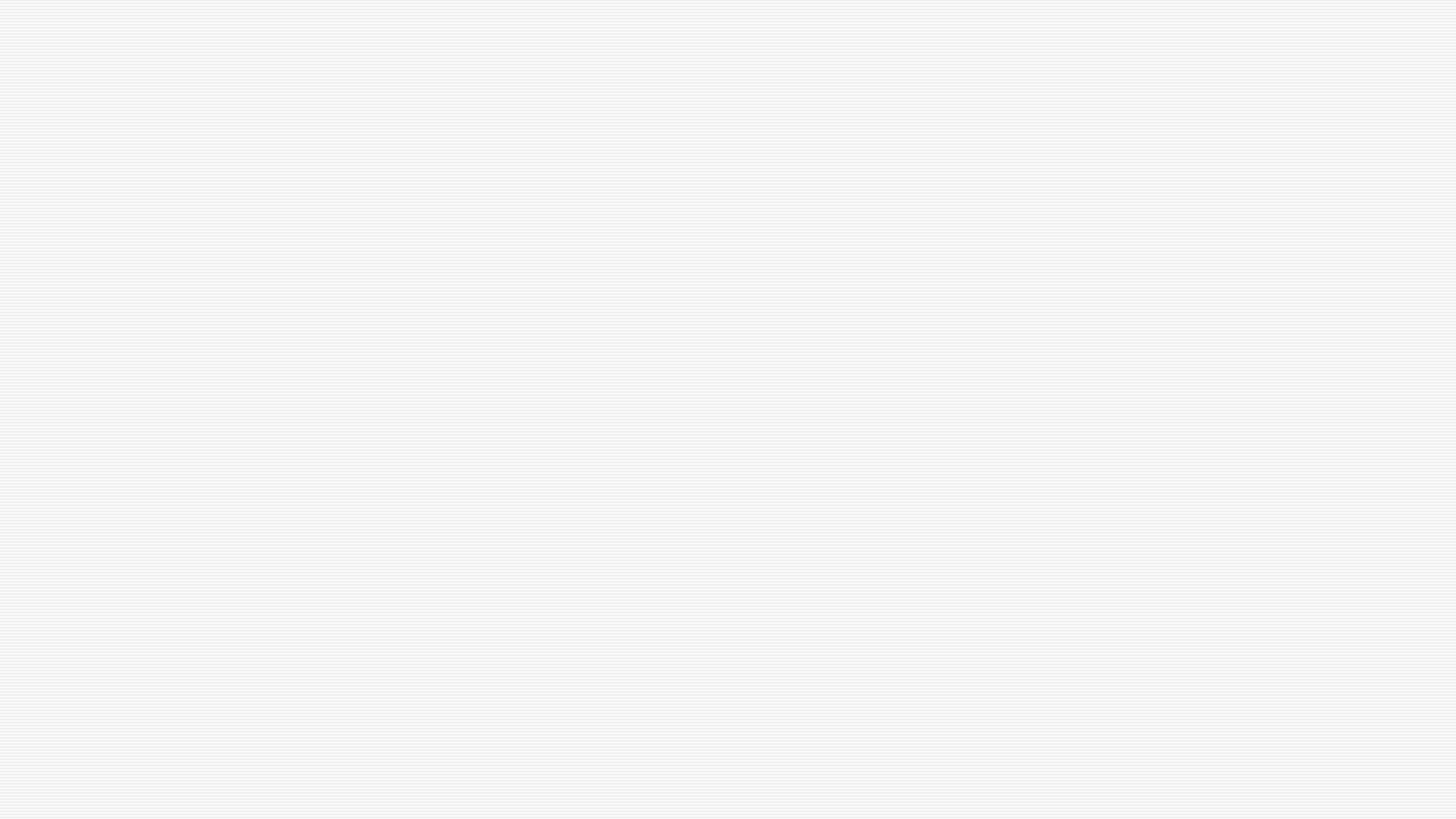 The structure (physical lay-out and interdependence relations) of the transformations that together result in the constitution of the goods and services that an organization intents to deliver to their customers.
Production Structure
Production Economic Theory
4
Production structure
The production structure is affected by the following factors:
production and economic conditions of the business entity,
results of marketing analyzes,
the level of capital adequacy of the entity,
efficiency of the use of labor resources,
degree of concentration and specialization of production,
economic advantage of the sector in relation to the rational system of land management.
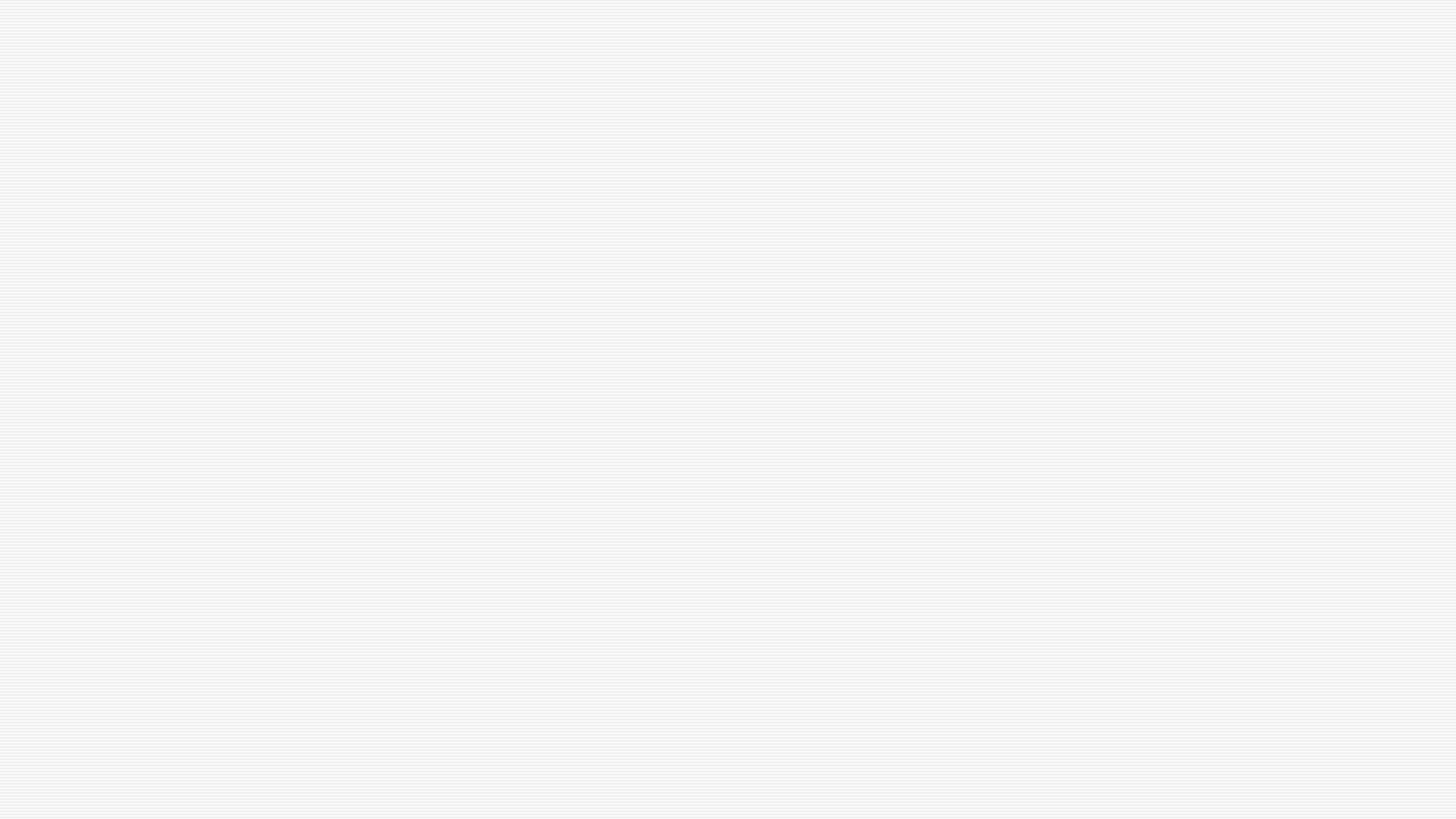 Production structure
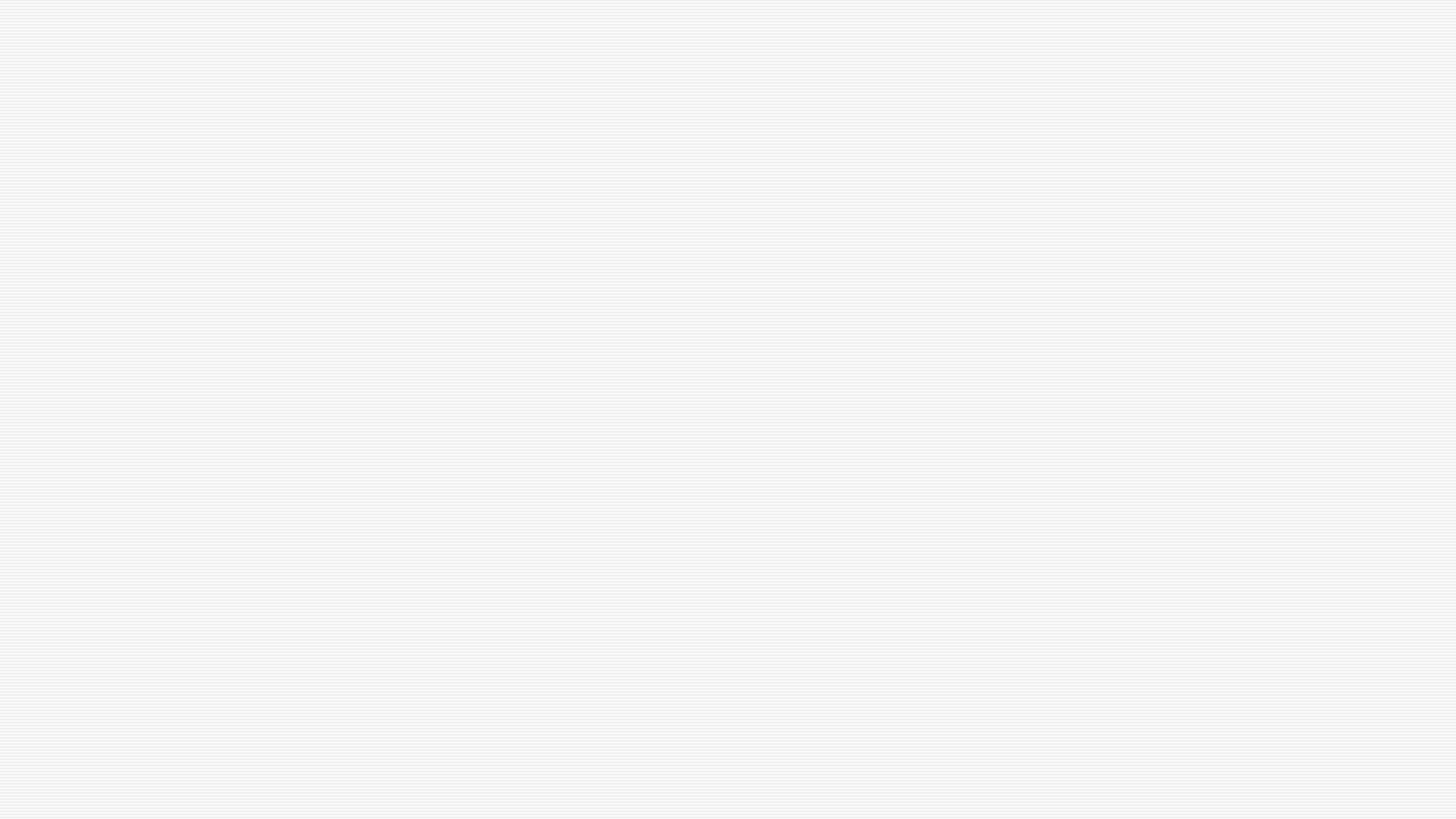 Production structure in the primary production Agri-entity
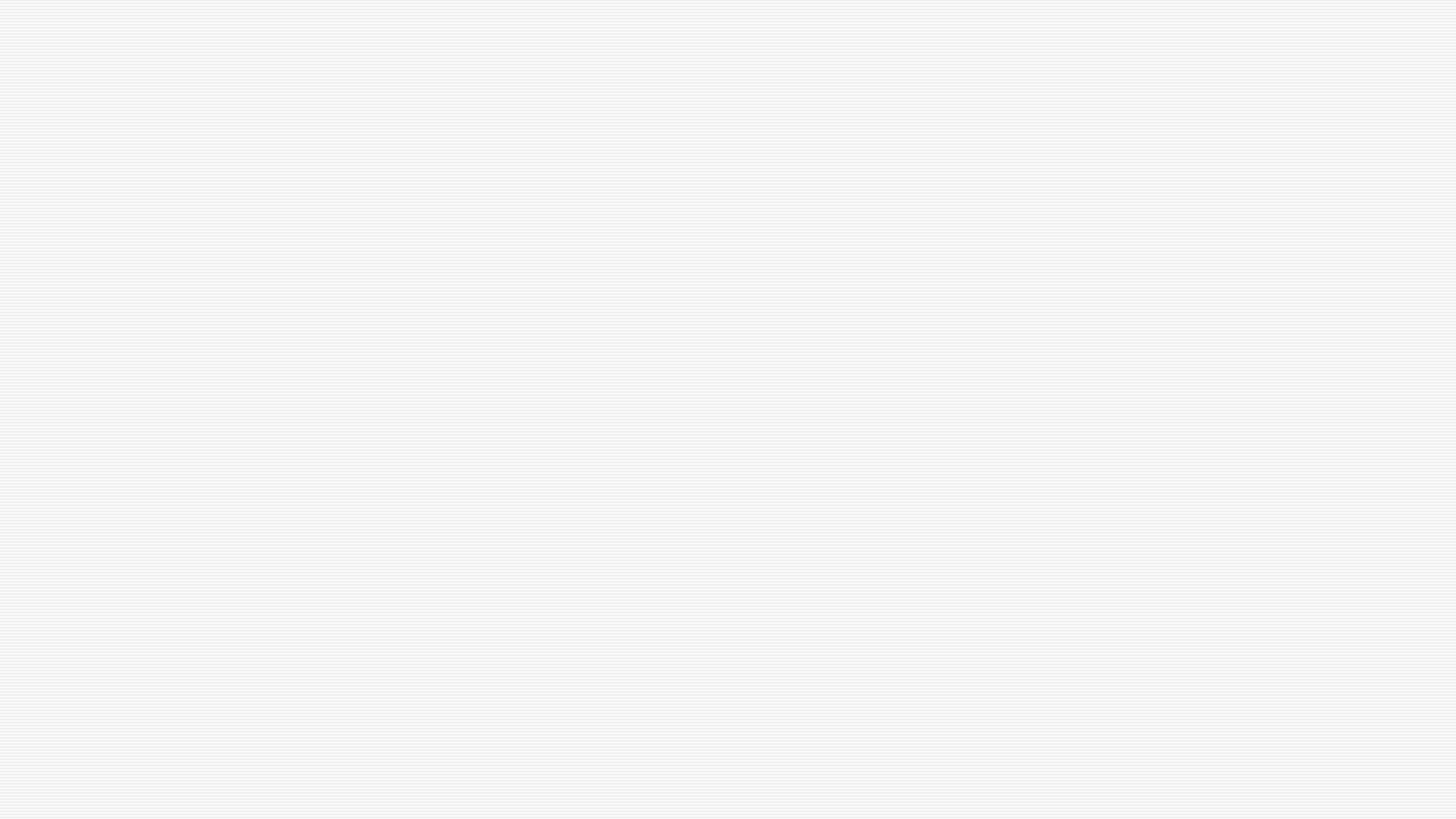 7
The production structure is primary, decisive and at the same time a reflection of the target behavior of the business agro -entity . We assess it in terms of:
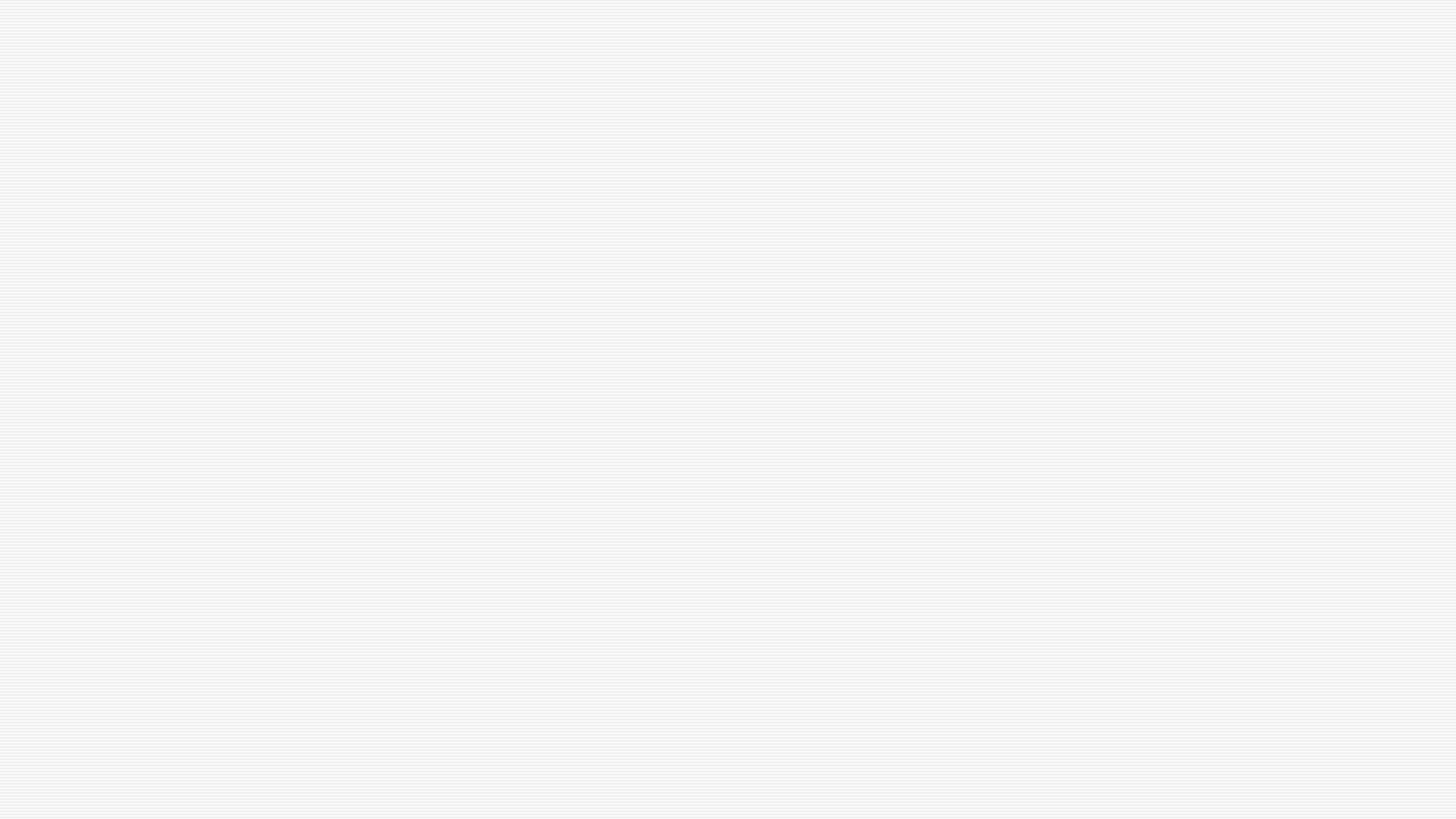 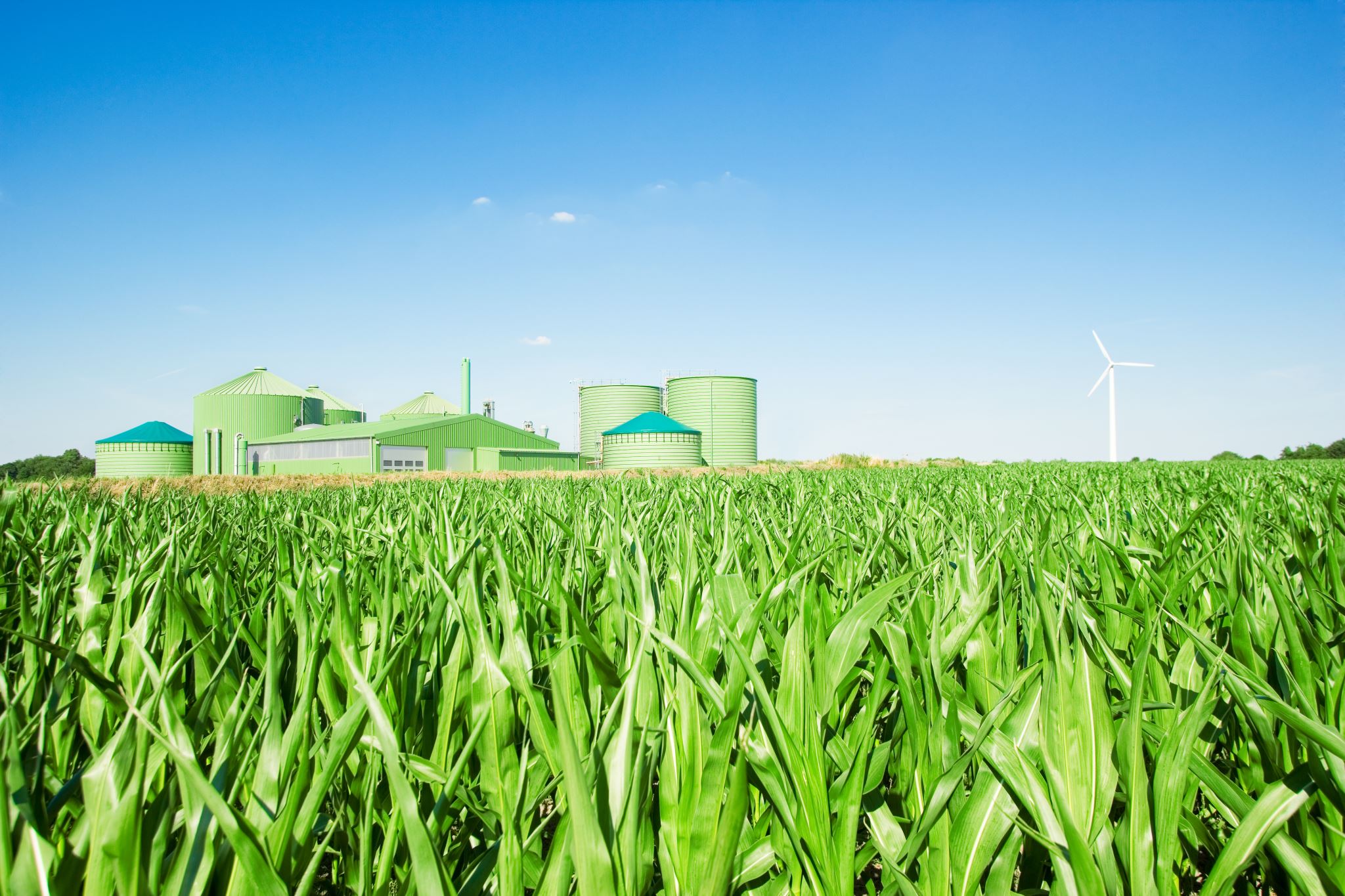 Manufacturing industry
part of a production, a specific agricultural unit, which produces:
one product, or
several related products originating from the same source,

which, however, differ from others in:
subject of work
tool of work,
technology,
organization,
final product.
Agribusiness production industries
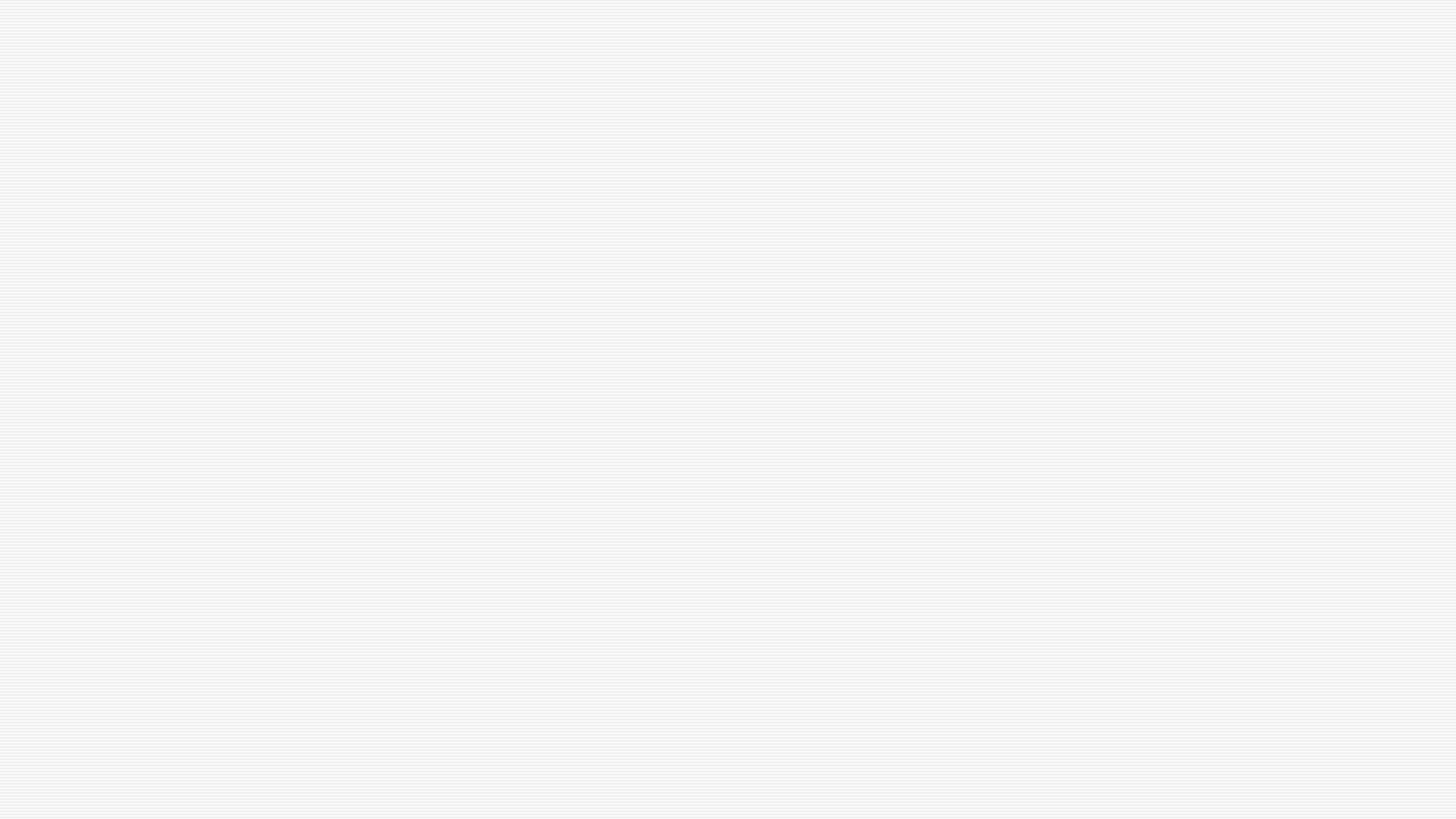 10
Methods of determining the scope of industries
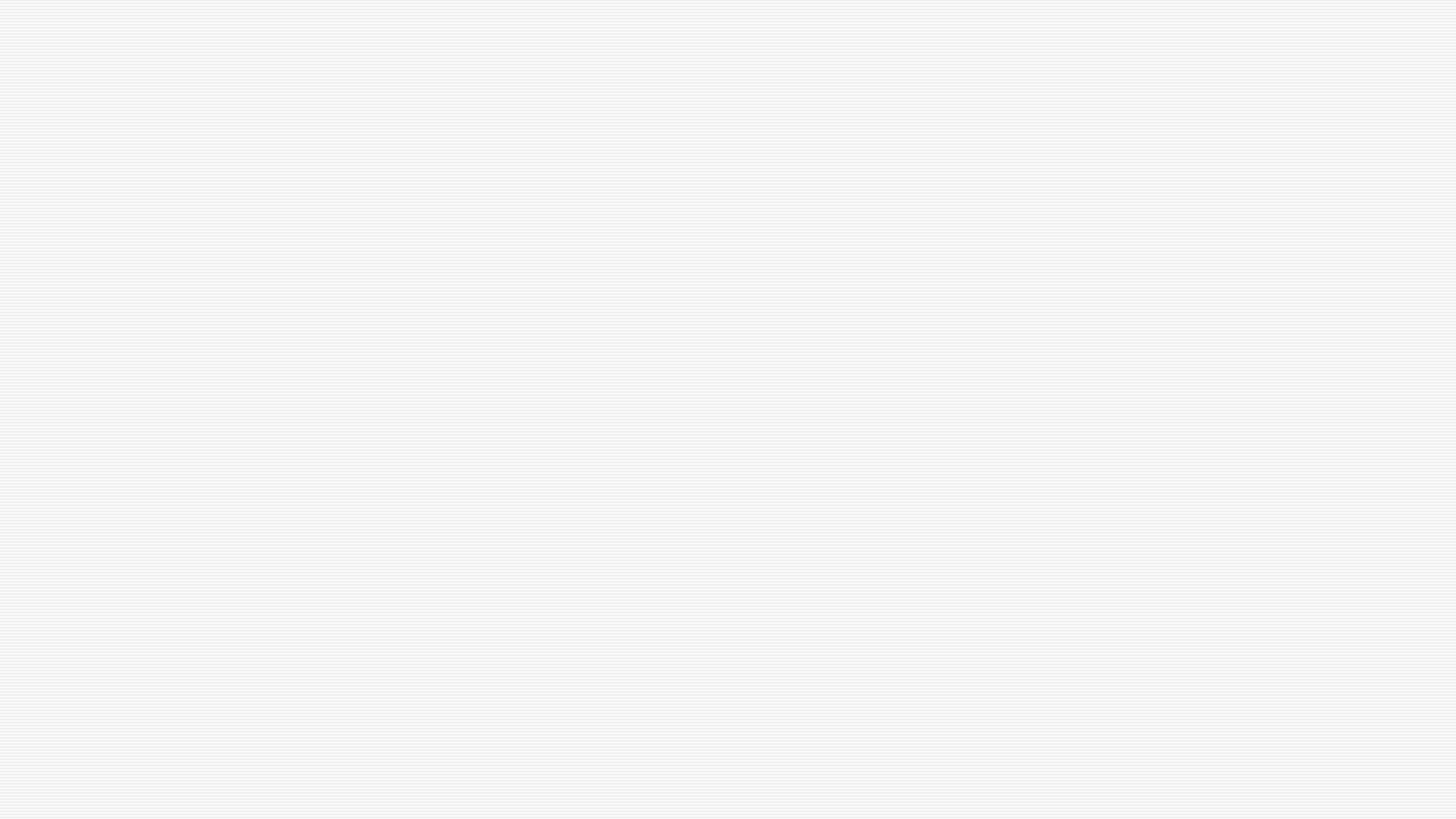 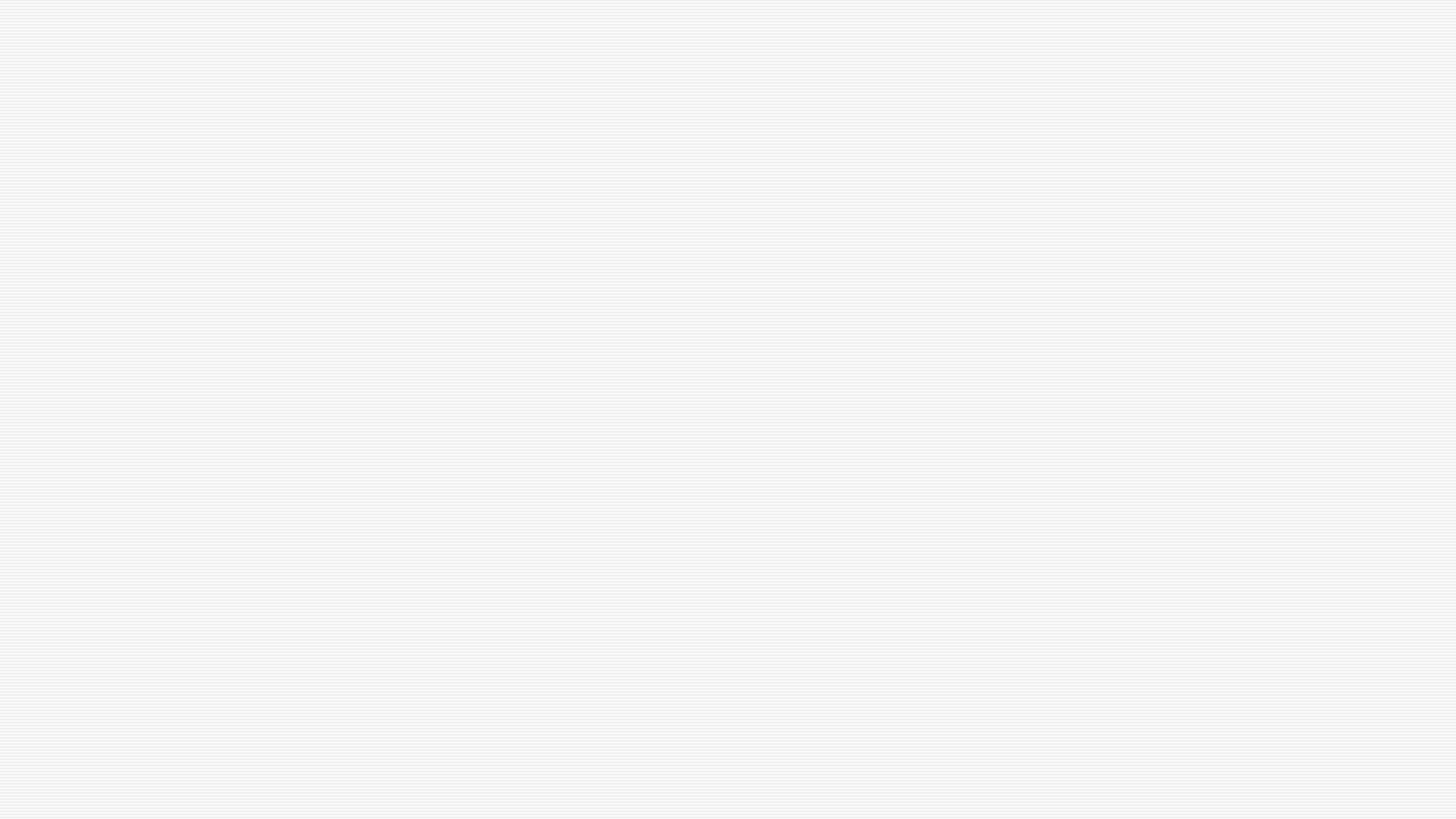 11
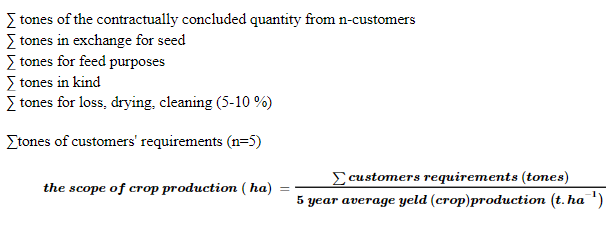 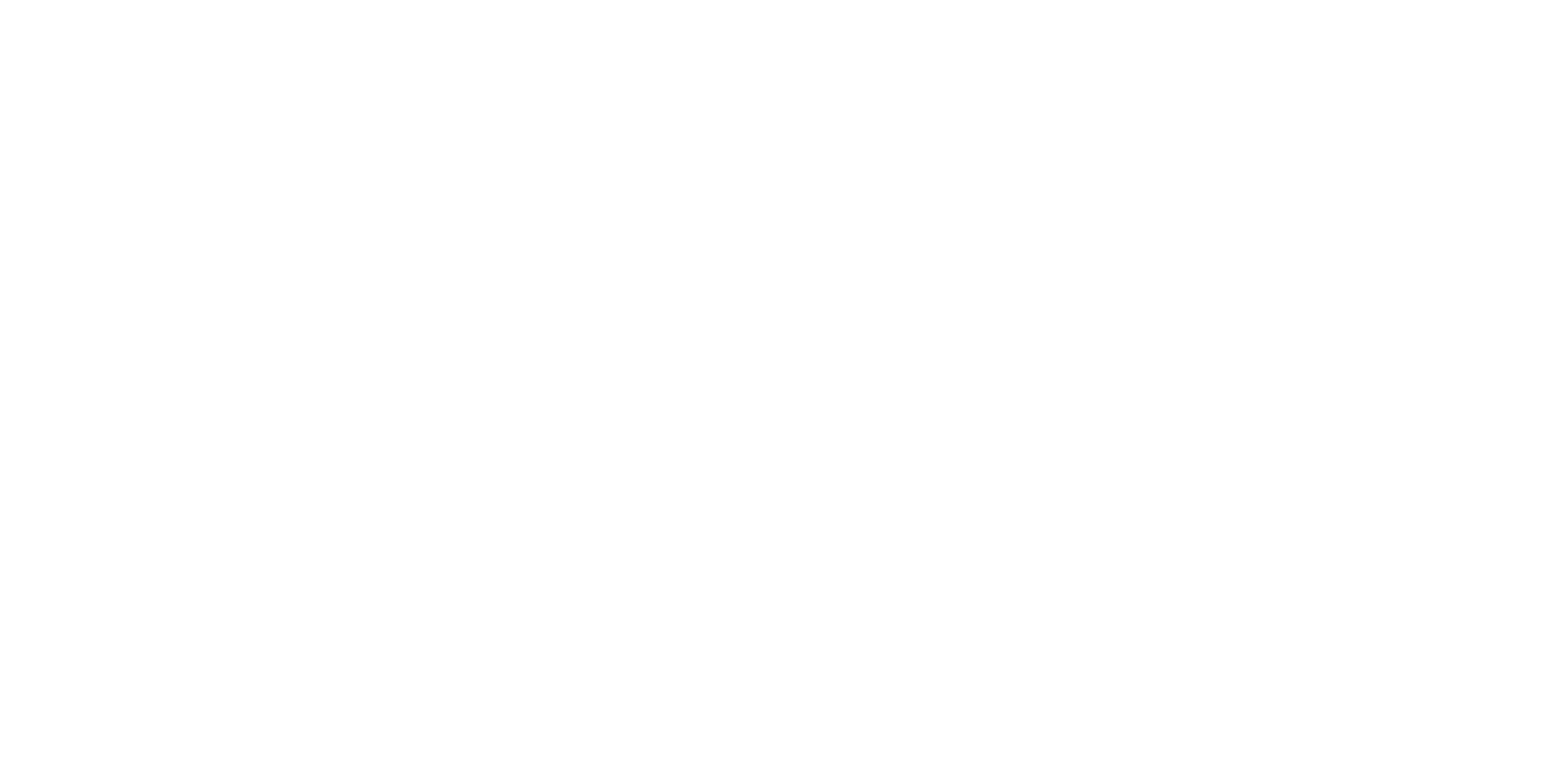 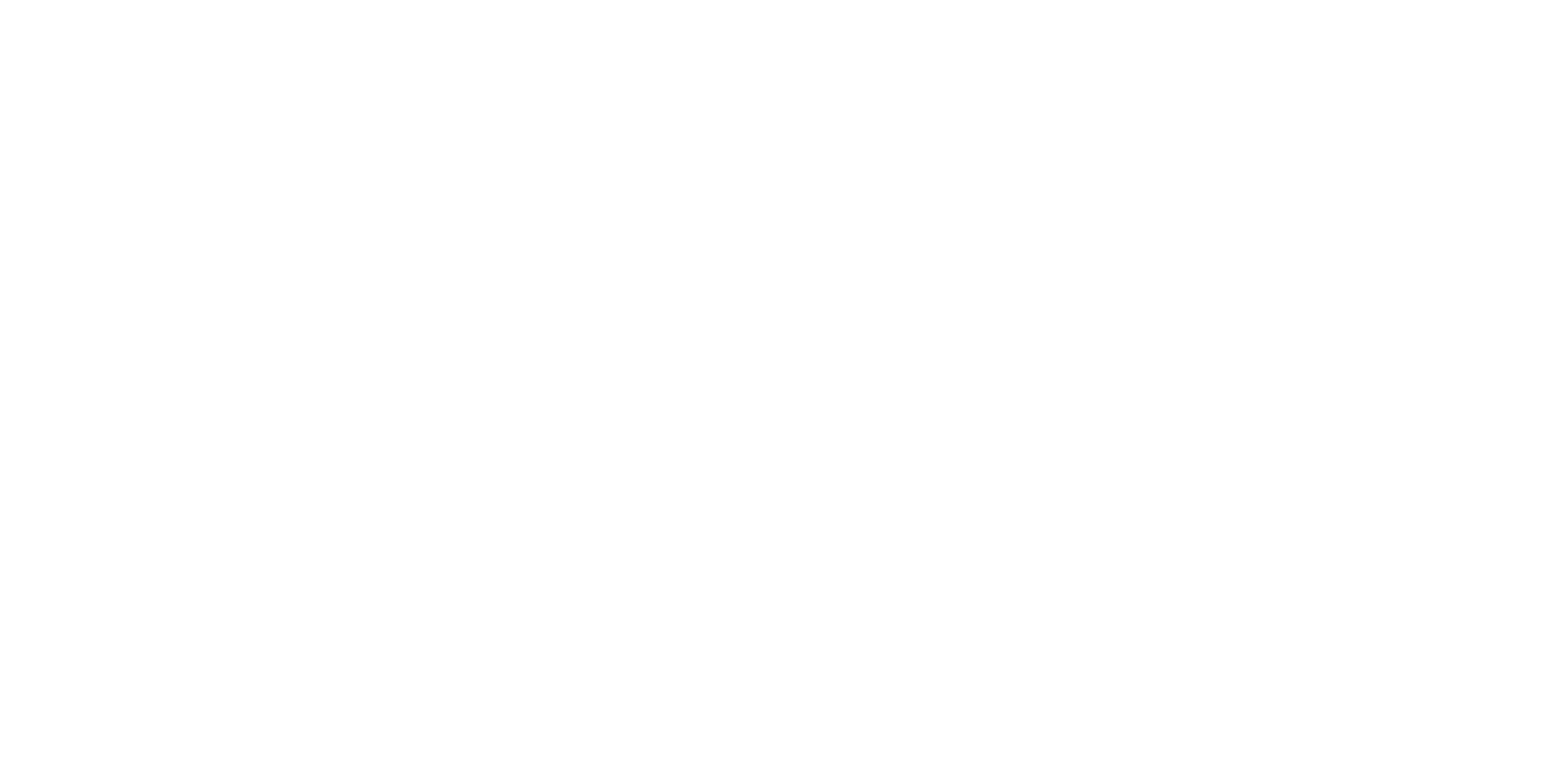 z
Determining the scope of the crop industry
12
Example 1
The solution
1200 t - mill
300 t - feeding purposes
100 t - in kind
80 t – seed
60 t - losses
         1740 t - total

1740 t / 5.2 t.ha -1 = 334.6 ha
 In order for a given Agri-entity to meet all requirements, it should grow winter wheat on a minimum area of 334.6 ha.
Assignment
Determine the extent of winter wheat cultivation and subcontracting in the „corn production area", if it is necessary to meet the following requirements: 1200t- mill, 300t - feeding purposes, 100t-  sale to employees, 80t exchange for seeds, 60t losses by drying and cleaning. The average ha yield for the last 5 years was 5.2 t.
13
Example 2
Using economic indicators, evaluate in which period the most economically favorable results are achieved in the restructuring of crop production sector in the surveyed agricultural entity.
Calculate and assess the variant without fodder on arable land, i.e. purely vegetable, without connection to the crop sectors and other variants with a significant (up to twice the distribution of fodder arable land) at the expense of current crop market sectors. At the same time, an increase of up to 33.3% in sales from the cattle breeding sector is expected.
According to the data entered in the Design of the Production Structure for a selected primary production agribusiness entity for the next 6 years, evaluate the effectiveness of crop production restructuring for (1) proposed period, (2) proposed period and (3) target solution.
The cost part is based on the initial level of unit costs of crops, considering the possible inflationary increase in input prices up to the target solution.
The implementation part is based on the expected growth of purchase prices of crops, also up to the target solution.
14
RC = product realization price in € .t-1, MR = profitability rate, VN = own costs,  HV = economic result, Economic result (profit or loss in €) = income (€) - own costs (€);
Example of a solution
∑ t * Sale price EUR.t -1

2000 t * 165.30 EUR.t-1 
= 330,600.00 EUR
Revenues in EUR
∑ t * cost EUR.t -1

2500 t * 116.20 EUR.t-1 
= 290,500.00 EUR
Costs in EUR
Economic result= Profit-Costs

330,600.00 - 290,500.00
= 40,100.00 EUR
Prof. rate = (Ec. result / costs) * 100
 
(40 100.00 / 290 500.00) * 100
= 13.80 %
The company does not sell fodder on the market, it is an input to the livestock production, it brings a return (profit) in the amount of their own costs.
16
Example 2 - Table 9
17
18
Example 2- assignment
19
Example 2- solution
20
21
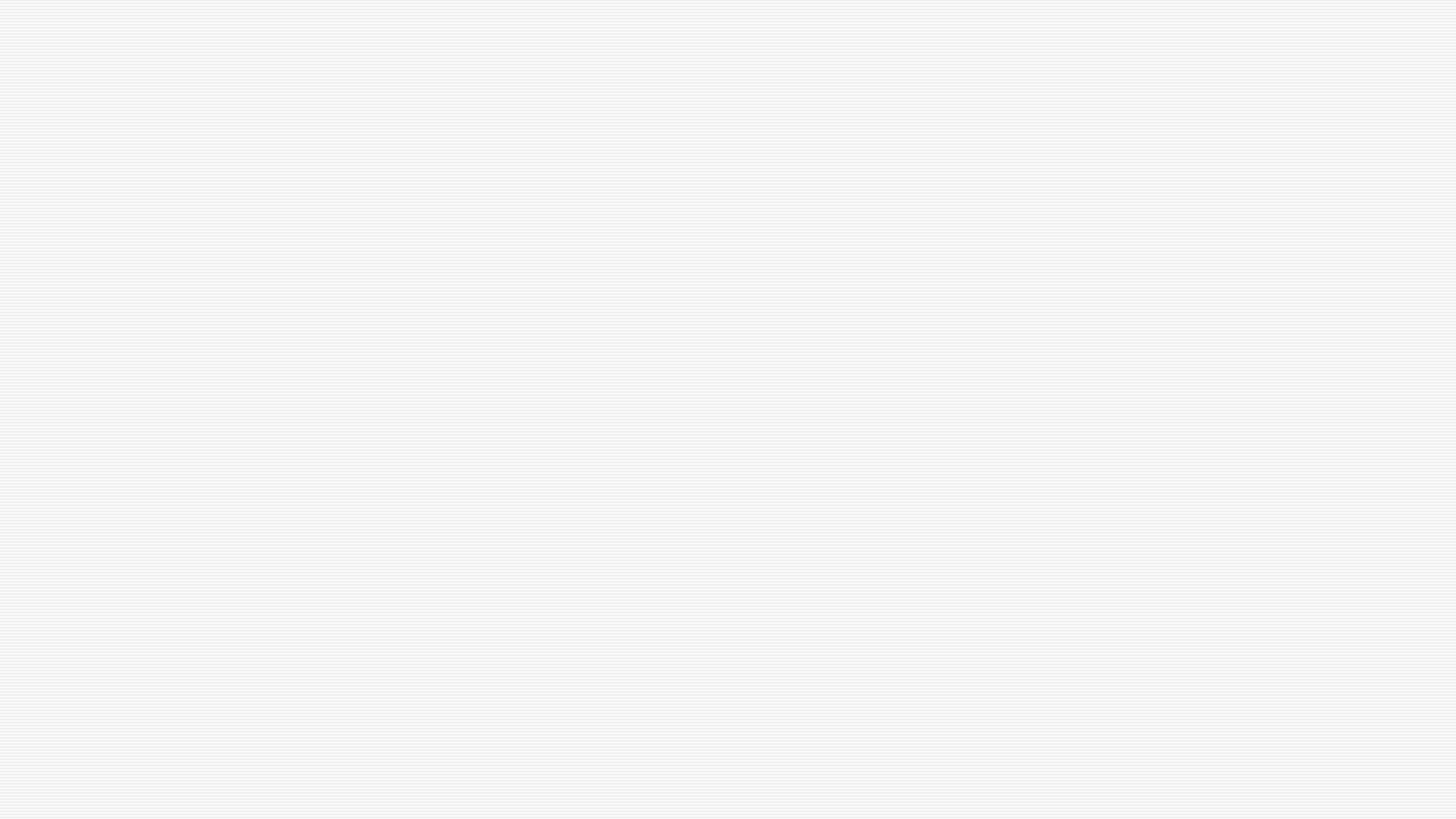 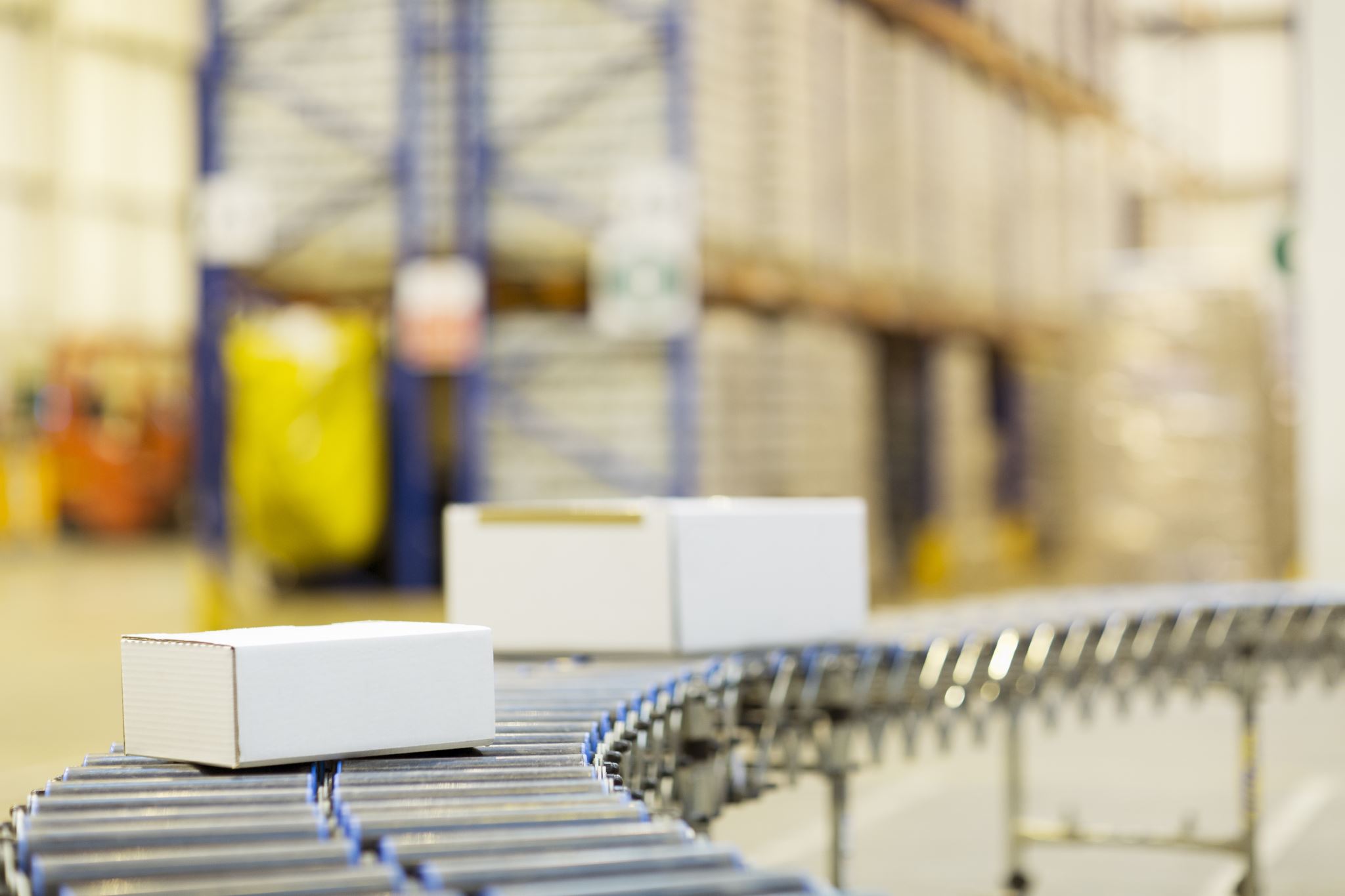 Restructuring of industries
Restructuring means:
reclassify
to incorporate, or
set aside
.... industry into the production program of the Agri-entity .

The result of the restructuring is more efficient agricultural production.
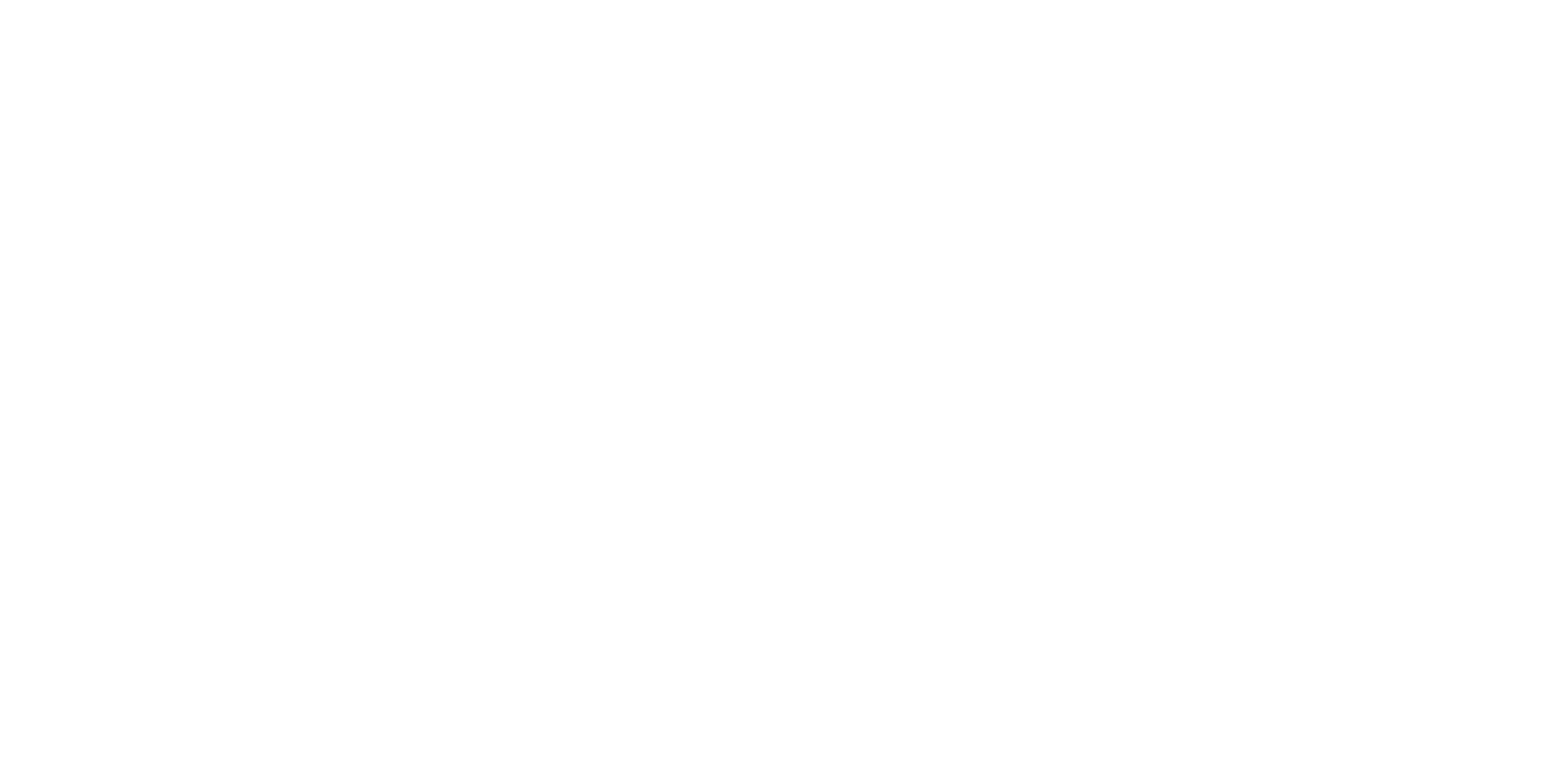 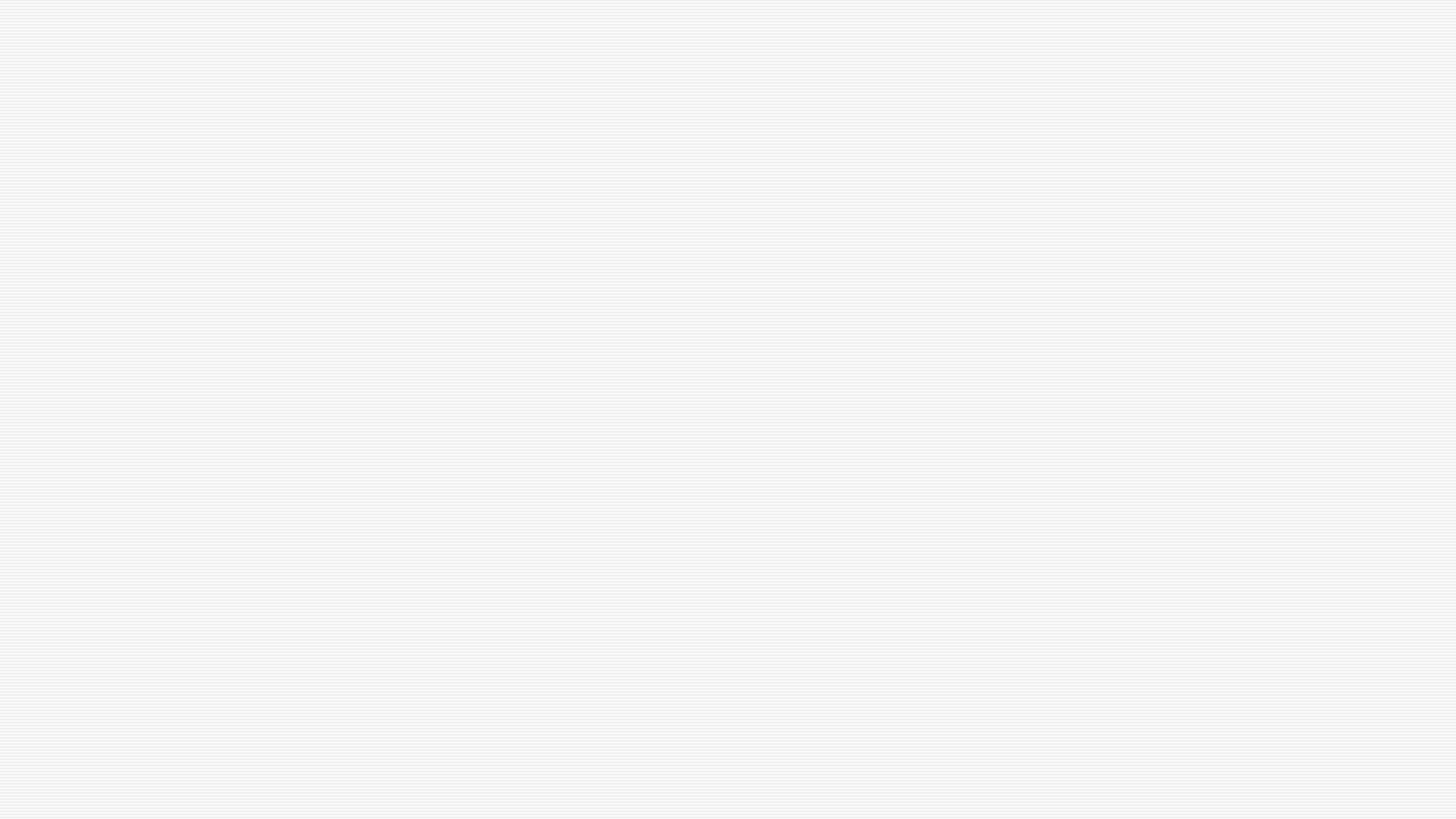 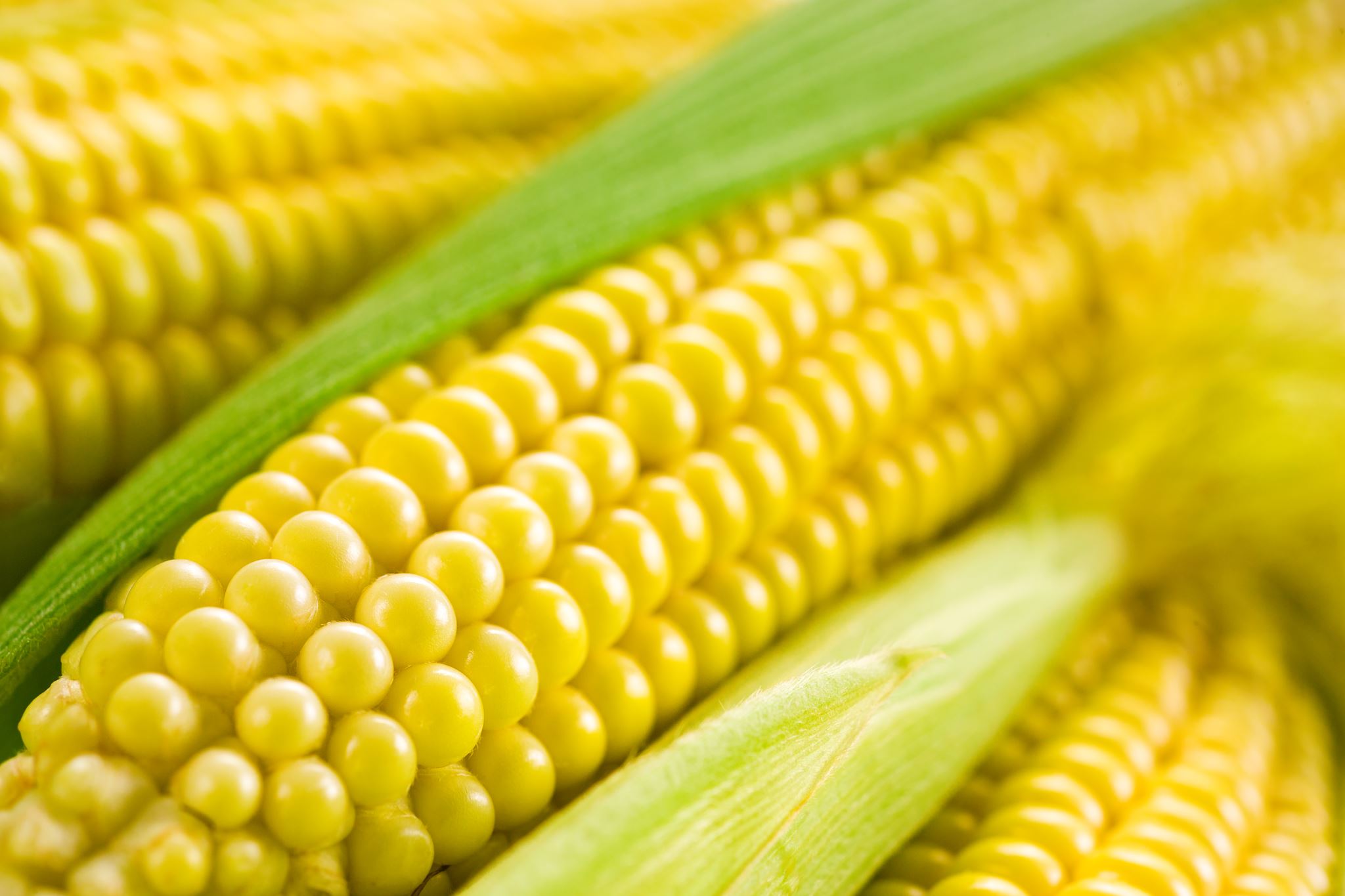 The results
third, i.e. the target solution, showed the best economic prosperity.
Sectors which most significantly participated in the achieved economic results :
              sweet corn, potatoes and vegetables.
Economically unfavorable results were achieved by the production sectors : 
             corn and grains of peas.
We recommend reducing or eliminating these in the production structure.
We recommend keeping the remaining industries within the originally proposed scope.
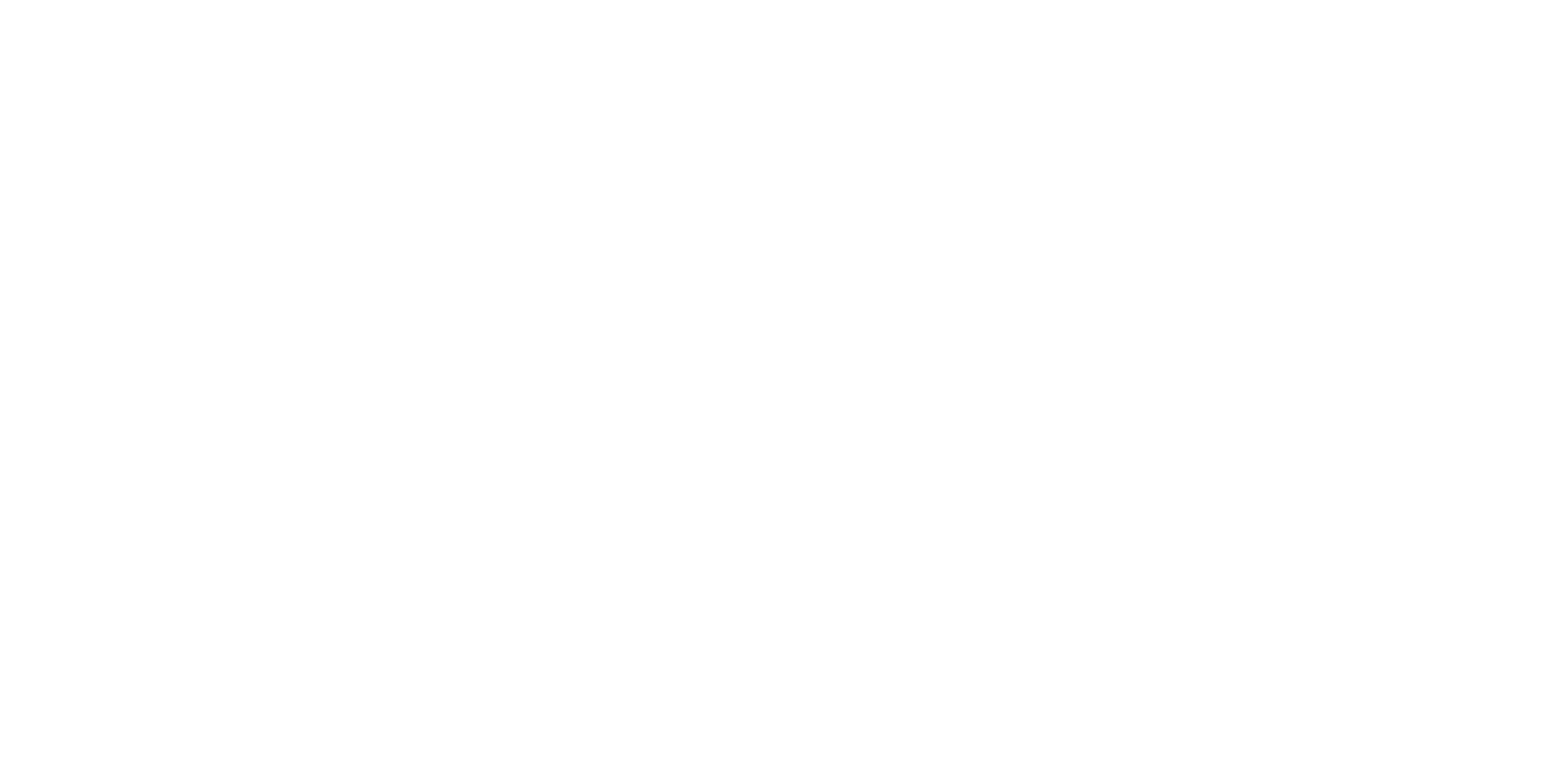 ... questions?